In-Class Activity…
Decision Making with Neural Networks
Roadmap
Worksheets will not be returned
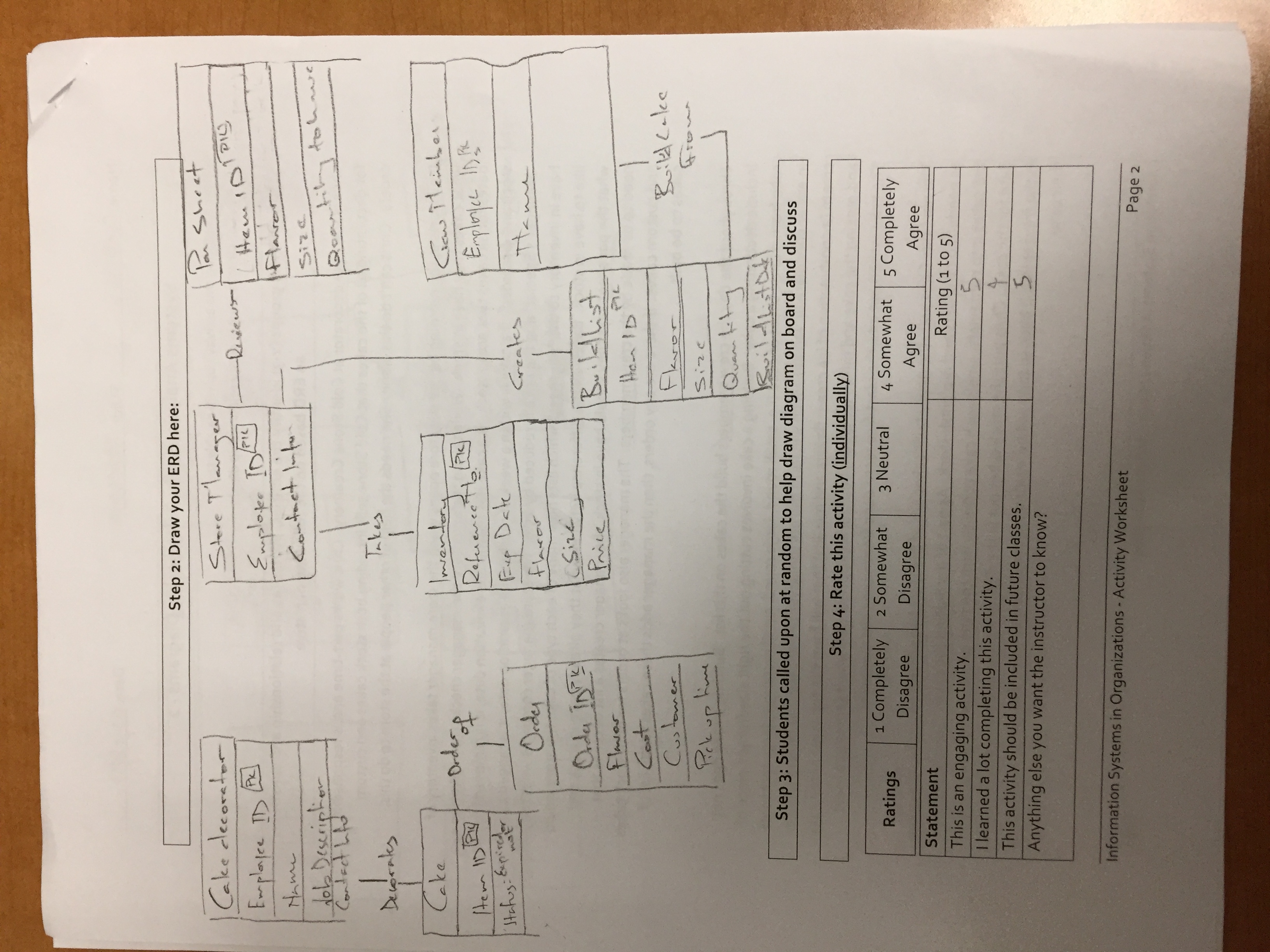 In-class activities reinforce what was covered in
 Assigned reading
 Assigned videos
 Lecture
 Worksheets do NOT include new material that will be on exams
 No need to study from worksheets to be successful on exams
 Feel free to take pictures of your worksheets if you’d like
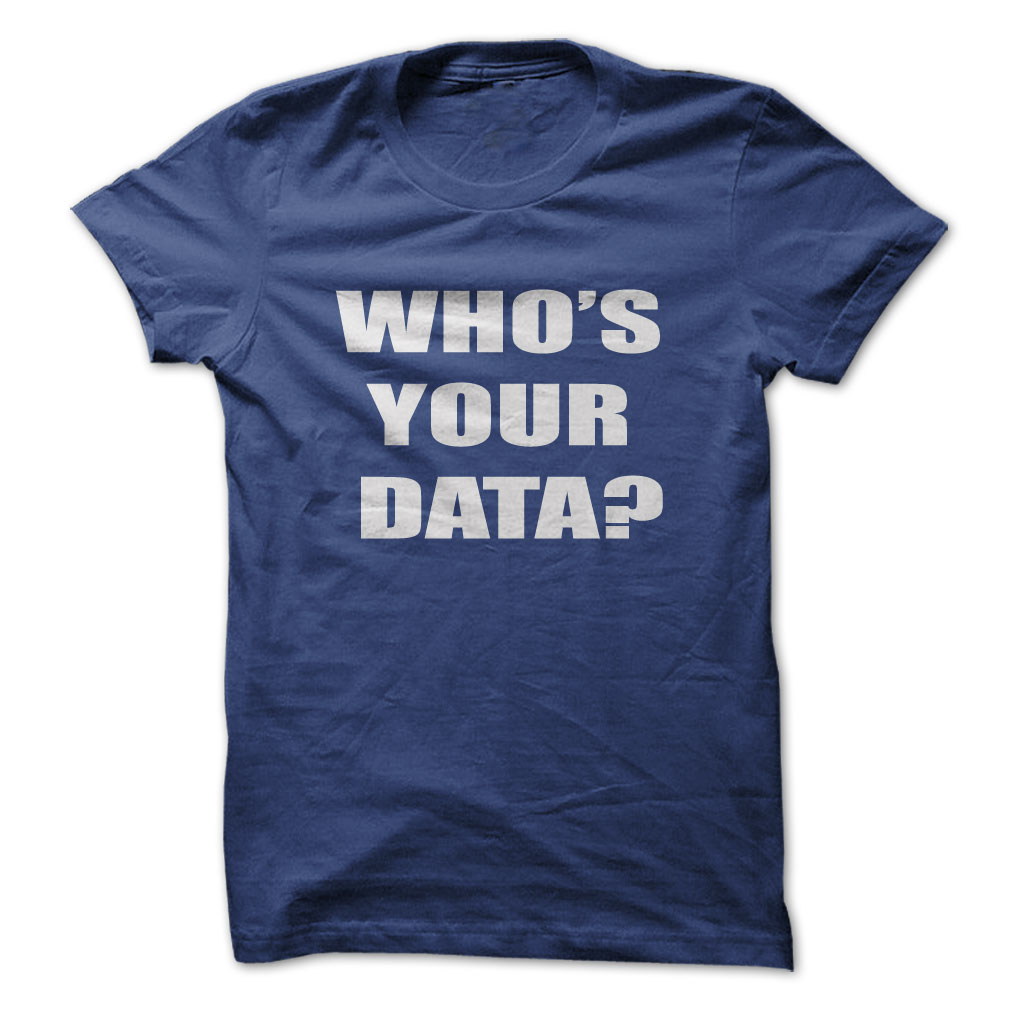 What is 
Data Analytics?
[Speaker Notes: Just get students talking about Data Analytics]
…Analytics is the process of making sense of large data sets and unlocking patterns, often using data visualization, to enable better decision making.
Decision Making with Neural Networks
What:
Look at neural networks, systems that can learn and adapt and help with making smart business decisions

Why:
The ability to make good business decisions makes the difference between success and failure
Without the right data and the right tools, you and your organization will not stand a chance
Invest in technologies that improve your decision making abilities!
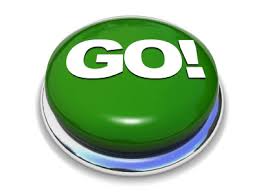